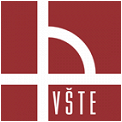 Vysoká škola technická a ekonomická v Českých Budějovicích Ústav technicko-technologický
Outsourcing logistických činností internetového obchodu
Autorka práce: Olga Poláková
Vedoucí práce: doc. Ing. Rudolf Kampf, Ph.D. 
Oponent práce: Ing. Stanislav Zrůst


České Budějovice, červen 2017
Motivace a důvody řešeného tématu
Vlastní zájem o problematiku
Snaha o vyřešení daného problému ve vybrané firmě
Praktické využití výsledků práce
Možnost využití získaných znalostí v praxi
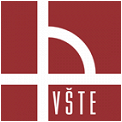 Cíl práce
Cílem práce je posoudit možnost outsourcingu vybraných logistických činností a navrhnout vhodného poskytovatele outsourcingu pro společnost ABEDEO s.r.o.
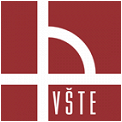 Výzkumný problém
I. Vyhodnotit logistiku daného internetového obchodu z hlediska možnosti přesunutí logistických činností na specializovaného poskytovatele outsourcingu.

II. Navrhnout vhodného poskytovatele outsourcingu logistiky na základě vícekriteriální analýzy.
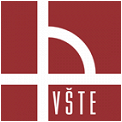 Metodika
Sběr, shromažďování a zpracování dat,
komparace,
dedukce,
metody vícekriteriálního rozhodování :
Saatyho metoda,
bodovací metoda s vahami.
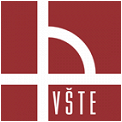 Dosažené výsledky - výzkumný problém I.
Identifikace nákladů na vlastní logistiku:
celkové roční náklady 2 611 098 Kč 

Činnosti navržené pro outsourcing:
skladování, 
vychystávání (kompletace),
balení,
předání přepravci včetně zajištění přepravy,
nákup obalového materiálu,
reverzní logistika (vracení zásilek).
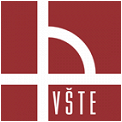 Dosažené výsledky– výzkumný problém II.
Vlastní hodnocení poskytovatelů outsourcingu na základě kritérií (Saatyho metoda)
Cena služeb
Flexibilita 	
Distribuční síť
Minimalizace rizik záměn 
Zkušenosti poskytovatele	
		
Výběr poskytovatele (bodovací metoda s vahami)
Firma Comgate a.s. 
Srovnání ročních nákladů na vlastní logistiku s náklady outsourcingu vybraného poskytovatele
Úspora nákladů při využití outsourcingu 75 456 Kč
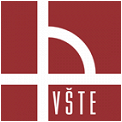 Přínosy bakalářské práce
Identifikace nákladů na vlastní logistiku a porovnání s náklady na outsourcing u vybraného poskytovatele
Uplatnění metod vícekriteriálního rozhodování při výběru poskytovatele outsourcingu
Zjištění možných rizik outsourcingu pro danou společnost
Upozornění na nutnost důkladné analýzy nabídek poskytovatelů outsourcingu
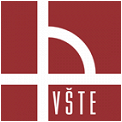 Závěr prezentace
Děkuji za pozornost
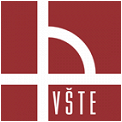 Doplňující otázky
Vedoucí práce:
Jaký postoj k výsledkům bakalářské práce zaujala firma.
Vysvětlete důvody aplikace Saatyho metody.

Oponent práce:
V čem spatřujete největší výhodu outsourcingu logistických činností pro konkrétní e-shop ? 
Jaká je nejčastější motivace pro využití outsourcingu logistických činností?
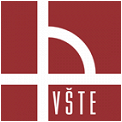